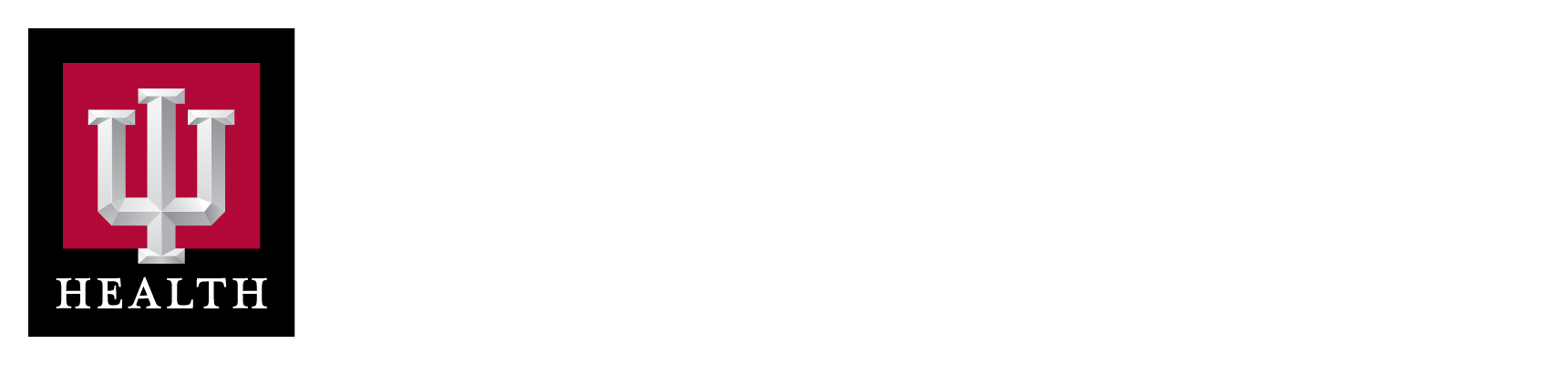 APHERESIS TEAM MEETING
1/2024
Housekeeping Items
2
New traveler Brenda starting on 1/29/24
Tricia FMLA until February
Badge Distribution
	-2/19/24 from 6A-2P in the cancer pavilion
	-2/20/24 from 8A-4P in the cancer pavilion
	-2/21/24 from 11A-7P in the 6141 Board Room 
EDI- working on how to incorporate a signature line 
Call PM patients to ensure that they are coming
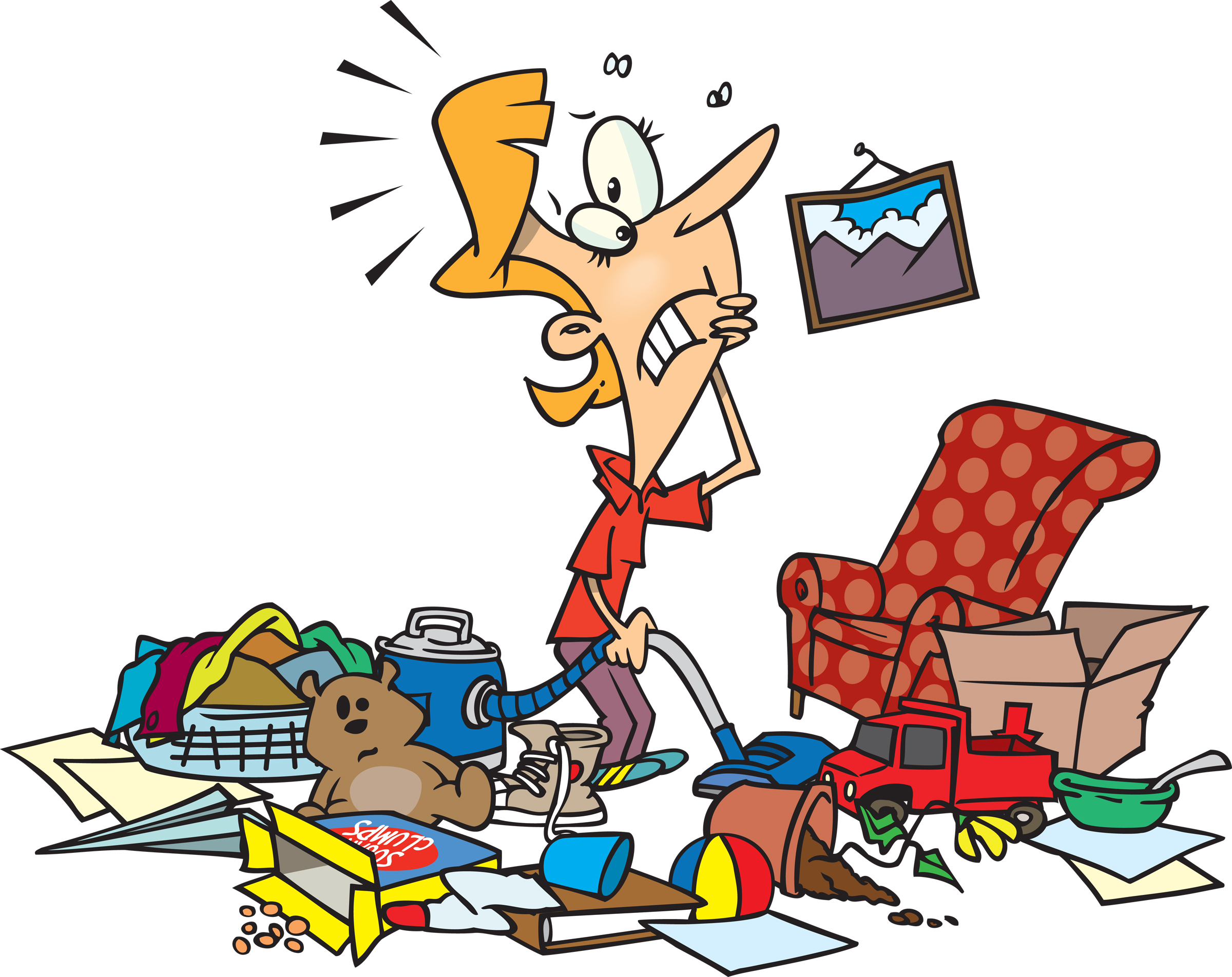 Second Label Checks
3
Date of testing = results in Cerner 


Within 30 days on day one.
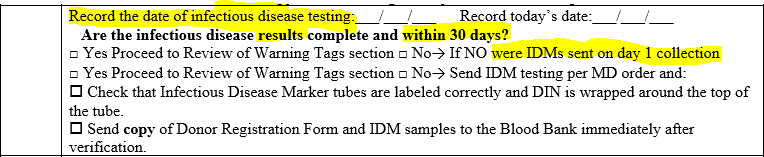 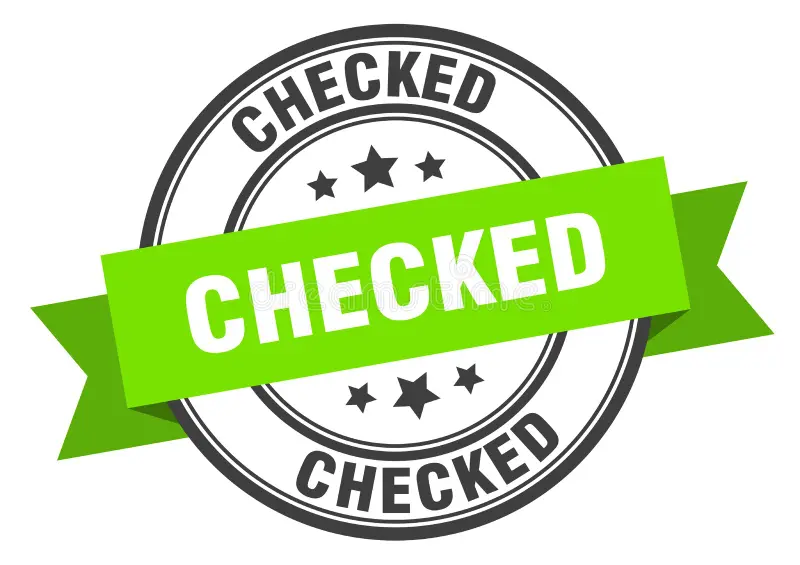 One on One
4
Goal is to start monthly one-on-one rounding with each RN.  
A quick check-in with each other to see how we are doing.
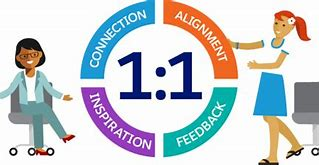 Pitch-In 1/16/24
5
Salad/Wrap bar for Erik’s last week??
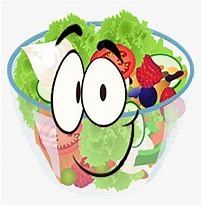 Education
6
GVHD Education 1/23/24 and 1/25/24.
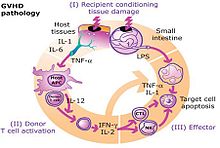 Time Out
7
Please make sure orders and consents are current
Request submitted to change the consent and Requesting Service Order components to include a portion to manually enter 
  the dates of completion
This needs to be completed PRIOR to run.
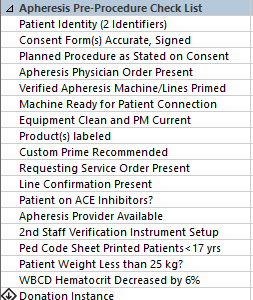 Values Acknowledgments: Purpose, Excellence, Compassion, Team
8
Thanks to Madeline for jumping in for our new TPE patient.
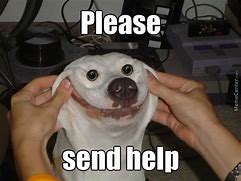 Patient Late/No Show Policy
9
Management and Providers are working on a solution.
Note from meeting:  Hold off on the Apheresis made policy regarding attendance.  When a patient is late or no-shows a Diagnotes should be sent to the group Diagnotes to inform the providers and management.  This will be tracked by management, charge, or Dr. Lepage on the Teams apheresis scheduling spreadsheet.  The RN should include how late the patient was, in the subject line of the Apheresis Cerner note so that this is tracked in Cerner.  Patients can then be placed on a care-contract if necessary.  Additionally, providers would like to know the reason for patients being late or cancelling if provided.
Questions???
10
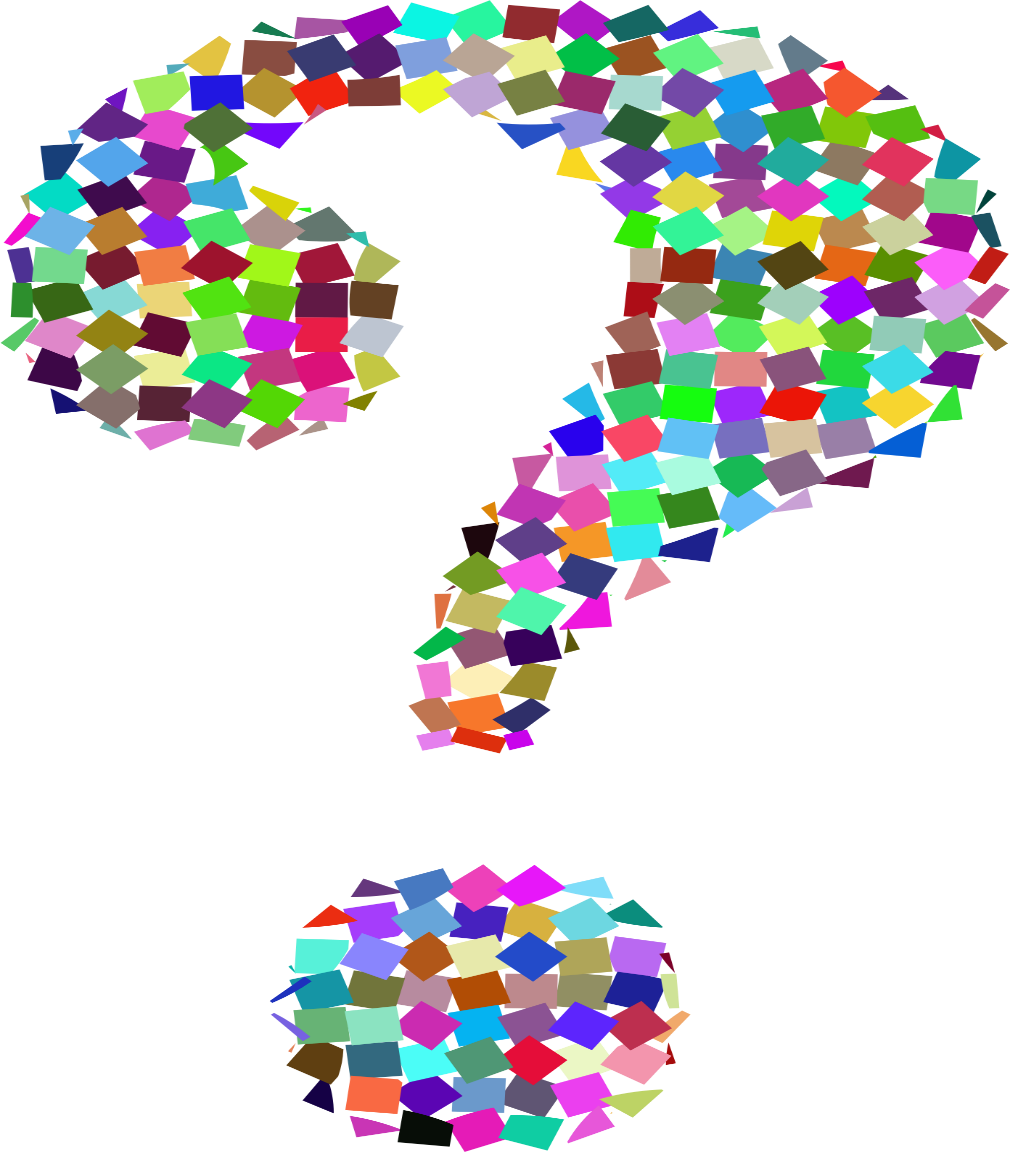